Муниципальное автономное дошкольное образовательное учреждение детский сад комбинированного вида № 5 Муниципального образования Кущевский район
Инновационный проект
 « Первые шаги в мире финансов»
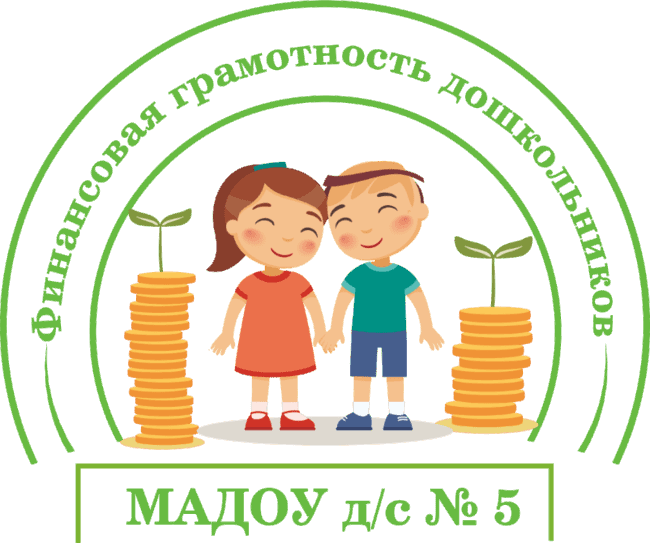 352030, Краснодарский край, Кущевский район, ст. Кущевская, ул. Советская,  35
Тел.8(86168)5-55-75 e-mail :detsadkolobok@mail.ru
Сайт: www.kolobokds5.ru
Цель проекта заключается в создании специальной образовательной модели воспитания у ребенка бережливости, деловитости и рационального поведения в отношении простых обменных операций, здоровой ценностной оценки любых результатов труда, будь то товары или деньги, а также формирование у ребенка правильного представления о финансовом мире, которое сможет помочь ему стать самостоятельным и успешным человеком, принимающим грамотные и взвешенные решения в будущем.
Задачи инновационного проекта в обозначенный период: 
Разработать и апробировать новые продукты инновационной деятельности:
Пополнить методический блок для педагогов для повышения компетентности в вопросах внедрения инновации в образовательный процесс ДОУ;
Приобрести игровое и методическое обеспечение для полноценной реализации программы по финансовой грамотности;
Заключение договоров о социальном партнерстве для полноценной реализации инновационной деятельности и распространения опыта работы (школа и др); 
Пополнение зон в РППС старших и подготовительных группах по экономическому воспитанию;
Реализовать муниципальный конкурс методических разработок для педагогов ДОУ по финансовой грамотности для дошкольников.
Реализовать ПДС на уровне муниципалитета для педагогов ДОО «Возможности распространения инновационного опыта между детским садом и начальной школой».
Разработать и провести краевой семинар для педагогических работников дошкольного образования по теме инновационного опыта.
Реализуя программу «Первые шаги в мире финансов»  разработаны методические пособия, а для определения уровня сформированности финансовой культуры для детей старшего дошкольного возраста педагогами разработан диагностический инструментарий.
Проведенное педагогическое наблюдение и анализ психодиагностики уровня сформированности финансово-экономических представлений у детей старшего дошкольного возраста, показал, что в результате изучения основ финансовой грамотности в ДОУ, у детей сформированы элементарные финансово-экономические представления и экономическая культура. Рисунок 1 демонстрирует положительную динамику полученных результатов положительна.
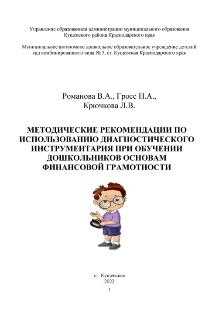 Рис.1 Уровень сформированности финансово-экономических представлений у детей старшего дошкольного возраста
Методические пособия
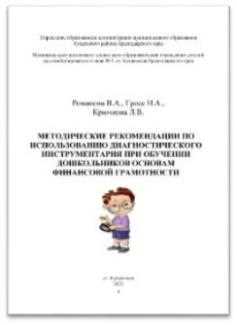 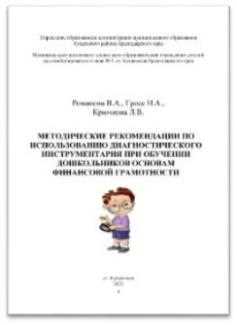 В методических рекомендациях представлены диагностические материалы, разработанные для педагогов дошкольных образовательных учреждений Краснодарского края, реализующих в работе программы и направления работы по формированию финансовой грамотности у детей дошкольного возраста.
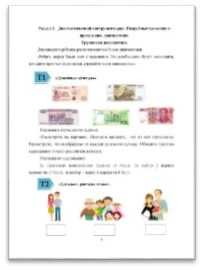 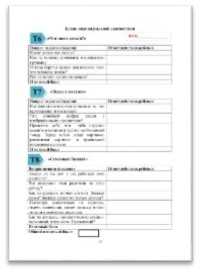 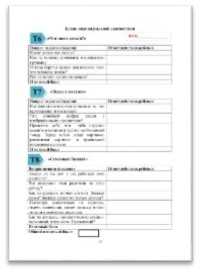 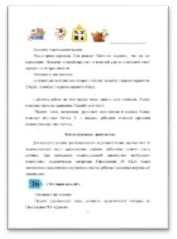 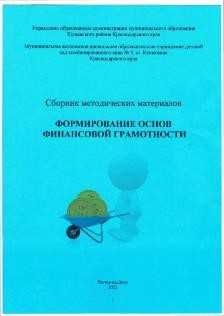 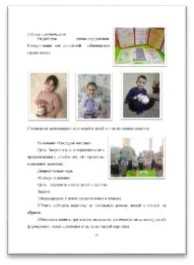 Сборник методических материалов «Формирование основ финансовой грамотности» составлен по результатам реализации краевого инновационного проекта «Первые шаги в мире финансов». Данный сборник содержит теоретический и практический материал по формированию основ финансовой грамотности у дошкольников через реализацию проектной деятельности. В сборнике представлен опыт работы педагогов Краснодарского края,  идеи которых направлены на формирование базисных экономических понятий у дошкольников.
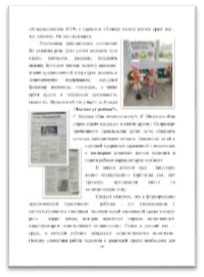 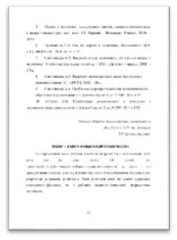 Краевой конкурс семейных творческих работ «Финансовый мир глазами детей»
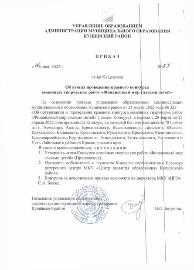 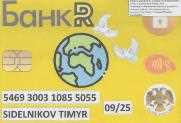 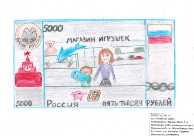 Диссеминация опыта работы
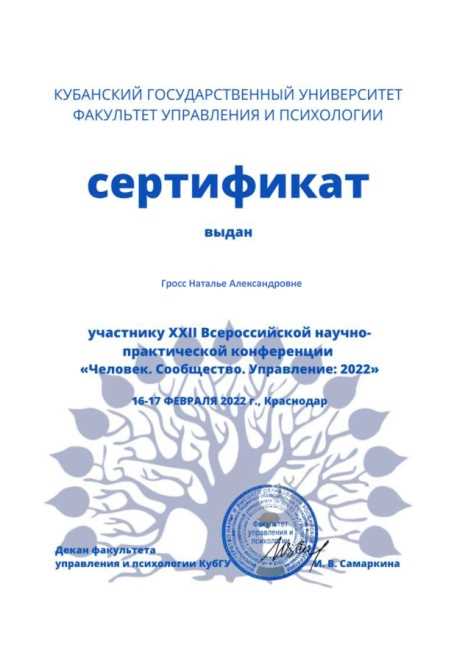 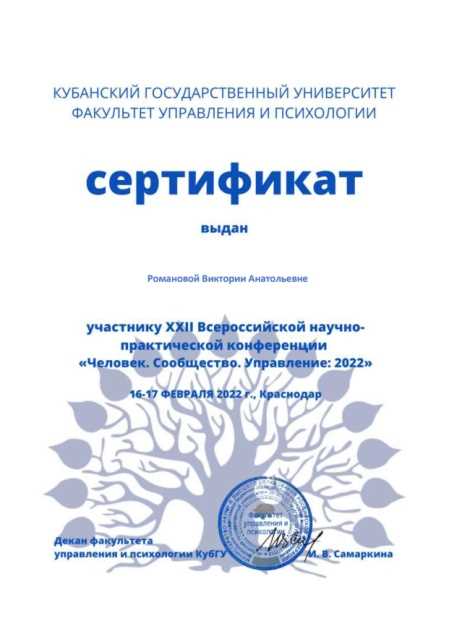 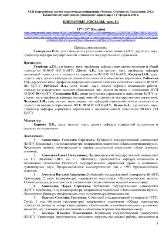 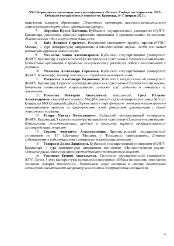 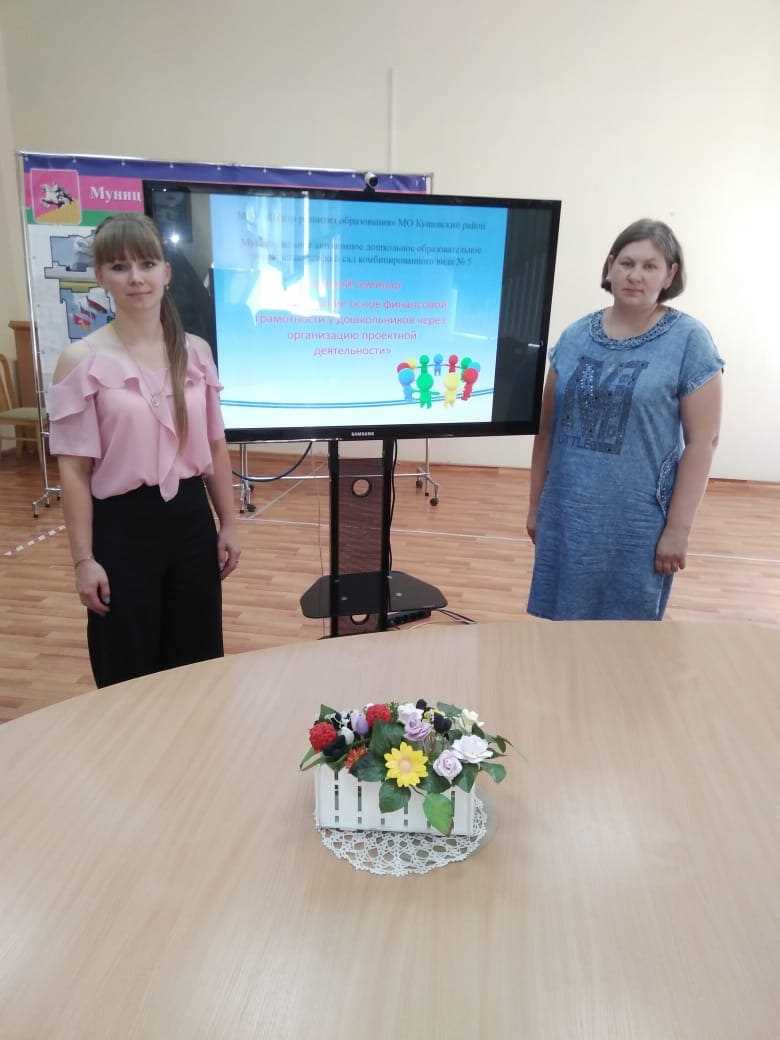 Краевой семинар 
« Формирование основ финансовой грамотности у дошкольников через организацию проектной деятельности»
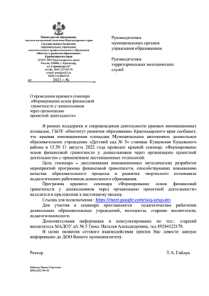 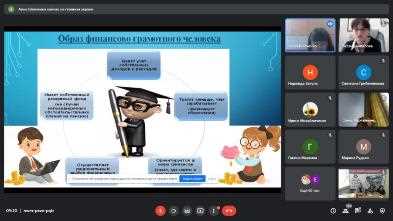 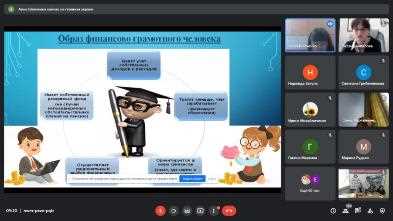 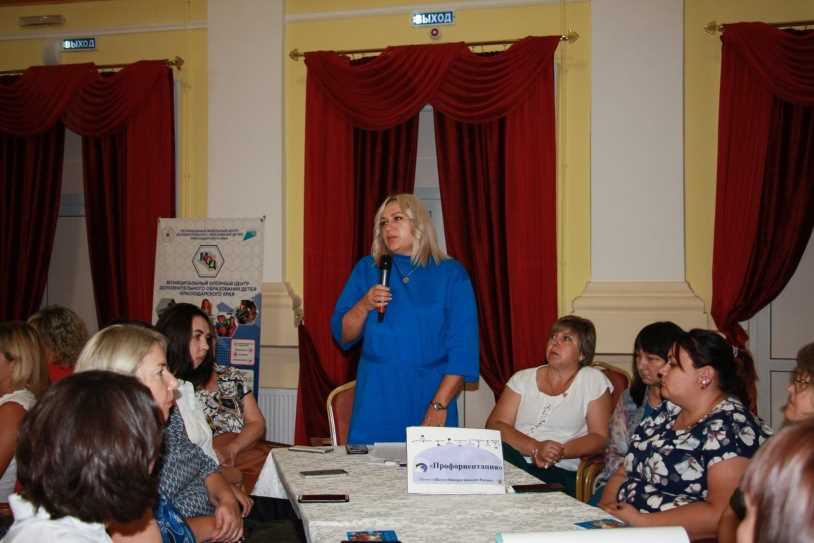 Районная августовская педагогическая конференция 2022г.
Выступление на тему 
« Распространение инновационного опыта между детским садом и начальной школой по формированию основ финансовой грамотности»
29.08.2022 г.
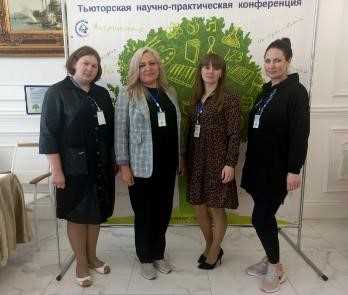 Всероссийская тьюторская научно-практическая конференция «Реализация ФГОС как механизм развития профессиональной компетентности педагога: инновационные технологии, тьюторские образовательные практики» 
29.04.2022г.